Welcome Back To School!
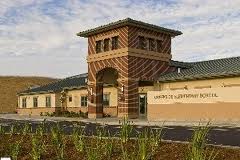 Third Grade 2019-2020
Ms. Peters

Please leave a note for you child next to their note. Thank you!
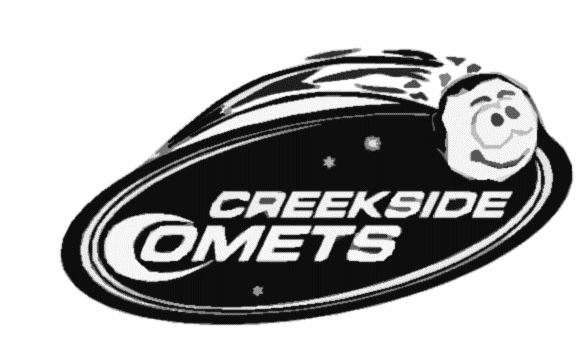 Goals for the Year
Build a community of learners
Build a classroom community based on mutual respect and appreciation throughout the year
Work to meet state and district standards
Inspire life-long love of learning
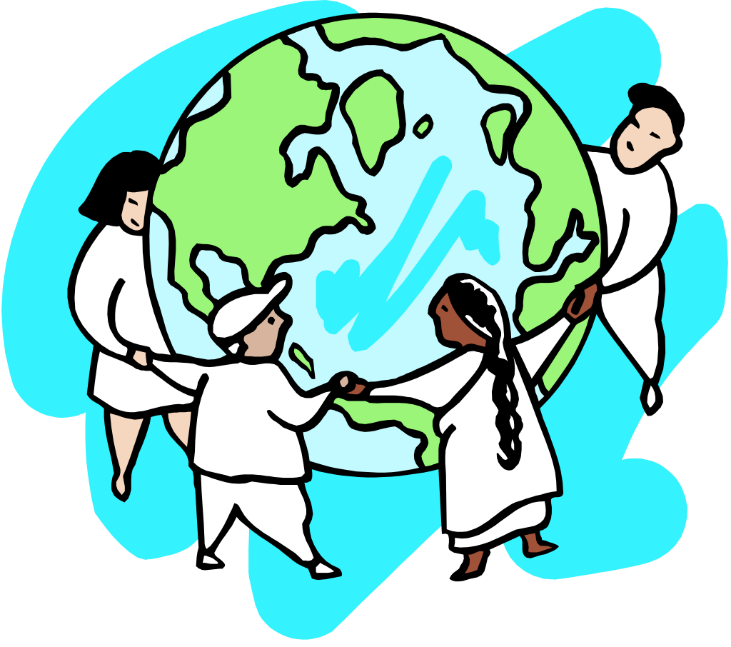 Classroom Management
Simple rules: Be Respectful, Be Responsible, Be Safe, Be Caring
Responsive Classroom approach
Focus on building a strong classroom community
Reinforce the positive through praise and caring
Reminding and redirecting teacher language
Natural consequences when appropriate
Teacher/Parent Partnership
Main goal is to create a caring, collaborative, and safe classroom community.
Morning Meeting
The most important part of our day! Please visit this page to read all about Morning Meeting! 
https://www.responsiveclassroom.org/what-is-morning-meeting/
Curriculum
Common Core standards for language arts, math, science, social studies
Depth of Knowledge
http://www.cde.ca.gov/be/st/ss/
Describes what students should know and be able to do at year’s end
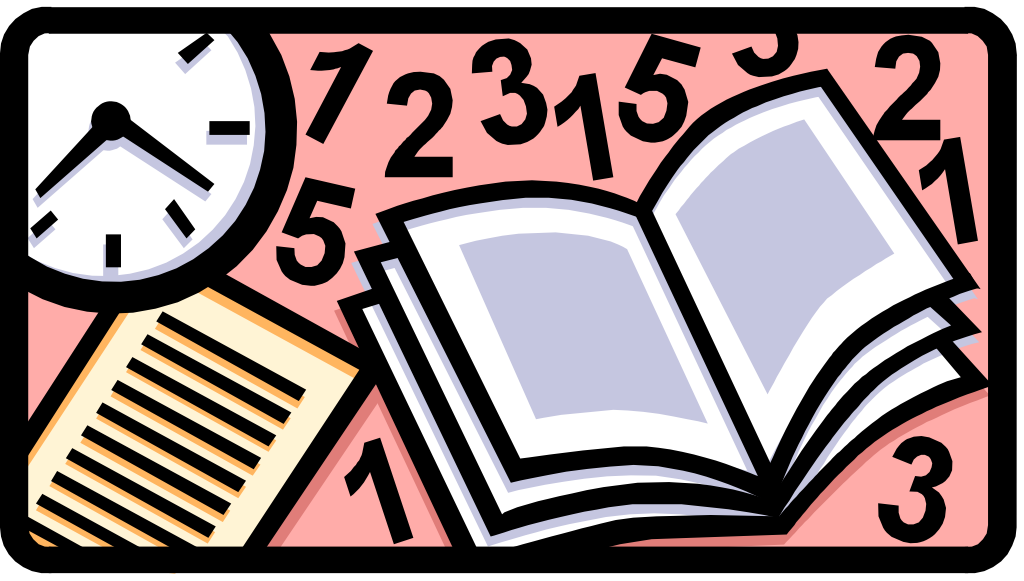 Reading
Reader’s Workshop: New York Reading Project (Lucy Calkins)
Whole Group Mini-Lesson
Independent Reading Time/Teacher Conferring
Mentor texts read aloud with each unit
Unit 1 Building a Reading Life
Unit 2 Mysteries
Unit 3 Main Ideas and Text Structures
Unit 4 Character Studies
Unit 5 Research Clubs
Unit 6 Biographies
Focus on: Foundational Skills, Informational Text, Literature
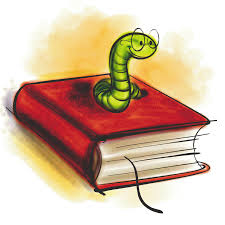 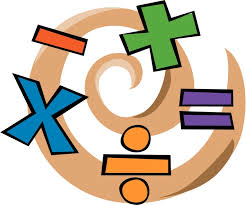 Math
Eureka Math Curriculum – 7 modules
Module 1: Properties of Multiplication and Division and Solving Problems with Units of 2-5 and 10
Module 2: Place Value and Problem Solving with Units of Measure
Module 3: Multiplication and Division with Units of 0, 1, 6-9, and Multiples of 10
Module 4: Multiplication and Area
Module 5: Fractions as Numbers on the Number Line
Module 6: Collecting and Displaying Data
Module 7: Geometry and Measurement Word Problems
Math
Differentiated math: Math Centers, problem solving activites, MARS tasks
Online Problem solving extensions: DREAMBOX and ALEKS math 
Multiplication Facts 0-10 by the end of the year
Students will learn in class, but are expected to practice at home for fluency
Word Work / Spelling
Words Their Way Curriculum
Differentiated groups within classroom
Words given on Mondays – every 
	other week
Short assignments for homework
Pretest on Mondays / Test on Fridays
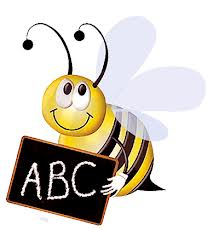 Writing
Writer’s Workshop: 
New York Writing Project (Lucy Calkins)
Whole Group Mini-Lesson
Independent Writing Time/Teacher Conferring
Mentor texts
Units of Study:
Narrative
Informational 
Argumentative / Opinion Writing

*Focus on The Writing Process
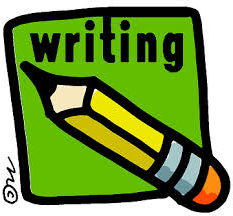 Writing
Grammar  - Tests on Fridays
Paragraph Editing 
Practice conventions daily with all writing
Complete sentences
Paragraphing
Punctuation 
Cursive
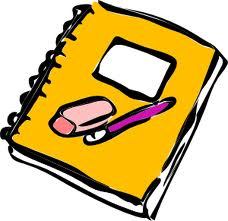 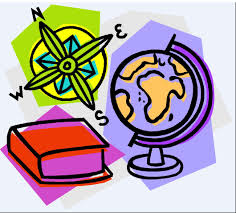 Social Studies
Our Community by Scott-Foresman
Unit 1 Land and Water in Your Area / Map Skills
Unit 2 California Native Americans Past and Present
Unit 3 Your Community Over Time
Unit 4 Rules and Laws
Unit 5 The Economy of your Region
San Ramon Valley Community
Geography
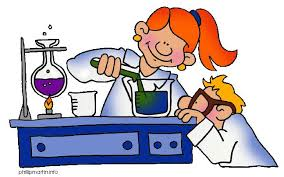 Science
Common Core Standards
Lab once a week
Multiple non-fiction books read aloud
Use of lab journals / science notebooks



Unit 1 Forces
Unit 2 Life Cycles
Unit 3 Fossils
Unit 4 Weather and Climate
Mondays: Library
Tuesdays: Science Lab
Wednesdays: Tech Lab
Thursdays: P.E., Music
Fridays: P.E.
Schedule
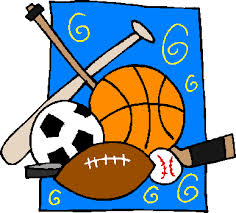 Homework
Given on Monday – due Friday, except Math
Math due NEXT day unless otherwise noted – we review it in class
Focus on responsibility, routine, and communication
20 minutes independent reading
No more than 30 min. per night, separate from reading (District Policy)
Parent initials BPC every night
If homework is frustrating, please stopand write me a note on BPC or email me.
Common Core Report Card
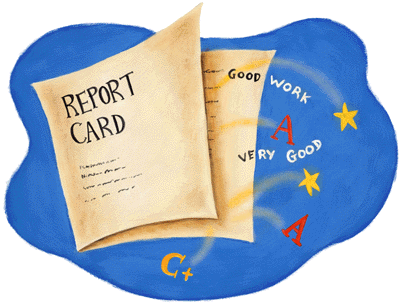 Schools use a  Common Core State Standards report card. The subjects and content your students will be assessed on align to support the achievement of these standards. 
Teachers will assess students using a 1 – 3 grading rubric, with a “3” signifying a student who consistently demonstrated at standard work. 
Copies can be found on the district website under the “Assessment, Research, and Evaluation” department tab.
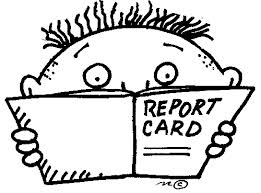 Grading
Overall Subject Grade:
3  Achieving Standards: Student consistently demonstrates grade-level expectations for concepts and skills
2  Nearly Meets or Making Progress: Student is making progress towards basic understanding of grade-level concepts and skills with assistance.
1  Not Yet Making Sufficient Progress: Student shows an emerging awareness of concepts and skills.

Subtopic Key
+ = Area of Strength
√ = At Standard / Developing Appropriately
N = Needs more time
X = Not Evaluated At This Time
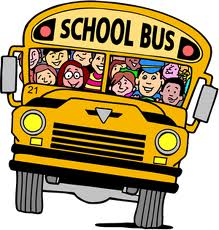 Field Trips
Forest Home Farms: Wednesday, Sept. 25
Tassajara One Room School House: May
$20 donation needed to support both field trips
IF YOU INTEND TO DRIVE AND/OR CHAPERONE ON A FIELD TRIP, YOU MUST COMPLETE ALL REQUIRED PAPERWORK. 
I will need enough chaperones to transport 24 children. All volunteers are welcome on both field trips as long as they are cleared by the district. No cost for adults.
Volunteer/Chaperone Information: Go to District website and click on Parent Resources and Volunteer Requirements
Volunteers
Room Parent- sign up on table
Art Docent – sign up on table
Library Volunteers – sign up on table
Help in Classroom – sign up on table – sign up genius and emails will be sent out as needed
Wish list – tissues, baby wipes, chapter books
What else?
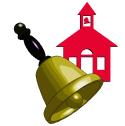 Star Student – see schedule
Birthdays
 No food items 
 Please pass out invitations outside of school
 Attendance and Visiting Campus
If your child is running late, check-in at the Office
Call the Attendance Line if your child will not be in class
Make sure to sign-in/sign-out at the office when coming onto campus
Communication
Important Reminders/Updates posted on website – notice will come through email
Check Comet Folders on Tuesdays
HOMEWORK FOLDER: Sign daily
Student spiral planner: organizational tool that will detail nightly homework and upcoming assignments – student practice
B.P.C./Assignment sheet: taken home daily Monday through Thursday – PARENT INITIALS
Email is the best way to contact me lpeters@srvusd.net
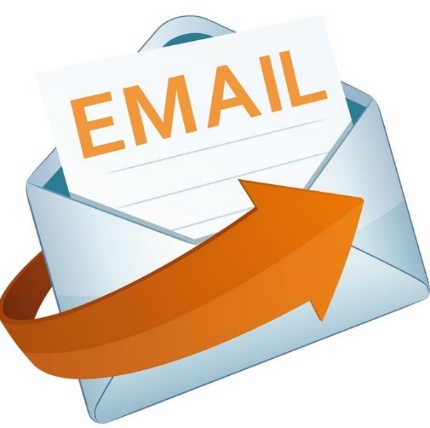 Thank you for coming tonight!

Don’t forget to leave a note for your child!